จักรวาลอาชีพ
1
2
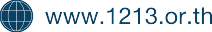 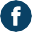 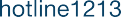 แนะนำตนเอง
เป้ามายชีวิต / รูปแบบการใช้ชีวิต
3
4
ความสนใจแปลงเป็นอาชีพได้หรือไม่? อย่างไร? เป็นอาชีพอะไรได้บ้าง?”
ความสนใจ
5 เลือกมา 1 อาชีพ
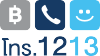 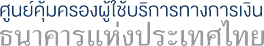 หัวใจอาชีพ
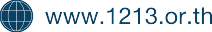 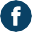 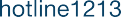 1
2
ลักษณะ/ขั้นตอนการทำงาน
ความรู้/ความสามารถ
3
4
สิ่งสนับสนุน/อุปสรรค
ผลตอบแทน/ ข้อดี/ข้อเสีย
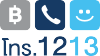 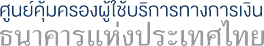 Life Plan
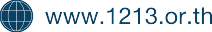 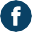 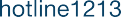 1
2
ชีวิตเป็นแบบไหน?
ค่าใช้จ่ายต่อเดือนเท่าไหร่?
3
4
เหตุการณ์ไม่คาดคิด
แหล่งรายได้มีอะไรบ้าง?
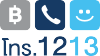 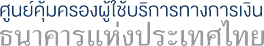